Endometrióza
Jana Vaněčková
ÚPMD
LS 2023
Co je endometrióza?
ENDOMETRIÓZA
	= Přítomnost endometria mimo obvyklou lokalizaci - dutinu 	děložní 
Onemocnění závislé na estrogenech
Ženy v reprodukčním věku!

ADENOMYÓZA
Invaze endometria do myometria 
Adenomyom = fokální postižení
50 – 60 % CHRONICKÁ BOLEST
7-10 let
30 – 50 % NEPLODNOST
1 z 10
10 HODIN
Statistika – převzato z
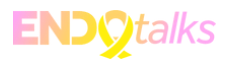 10 – 30 % ASYMPTOMATICKÉ
6 298 €
(152 680 Kč)
3 – 5 OPERACÍ
TEORIE VZNIKU
Žádná z teorií o patogenezi nevysvětluje všechny projevy tohoto onemocnění.
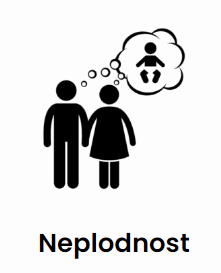 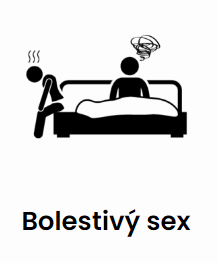 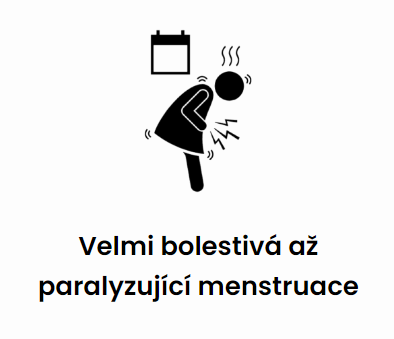 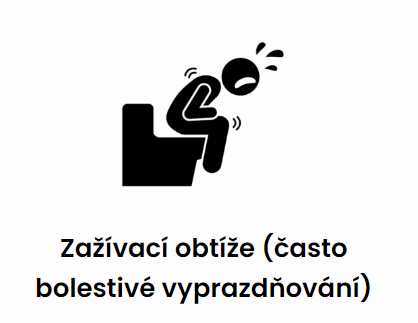 Jak se endometrióza projevuje? 
Převzato z
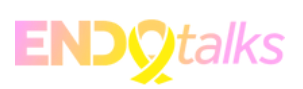 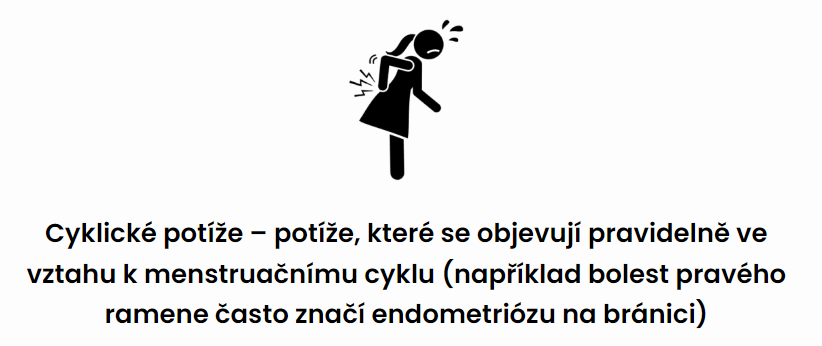 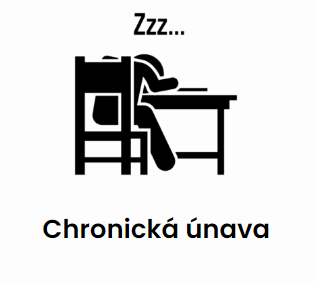 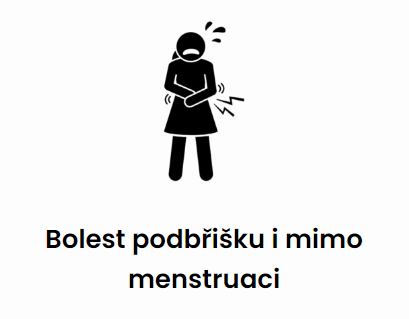 Zdroj: https://endotalks.cz/co-je-endometrioza/
Rizikové vs. Protektivní faktory
Rizikové faktory
Protektivní faktory
Bílá rasa
Nulliparita (více menstruačních cyklů)
Familiární výskyt (7x častěji)
Vyšší socioekonomický status
Kouření
Nízké BMI
COC
Fyzická aktivita
Lokalizace endometriózy
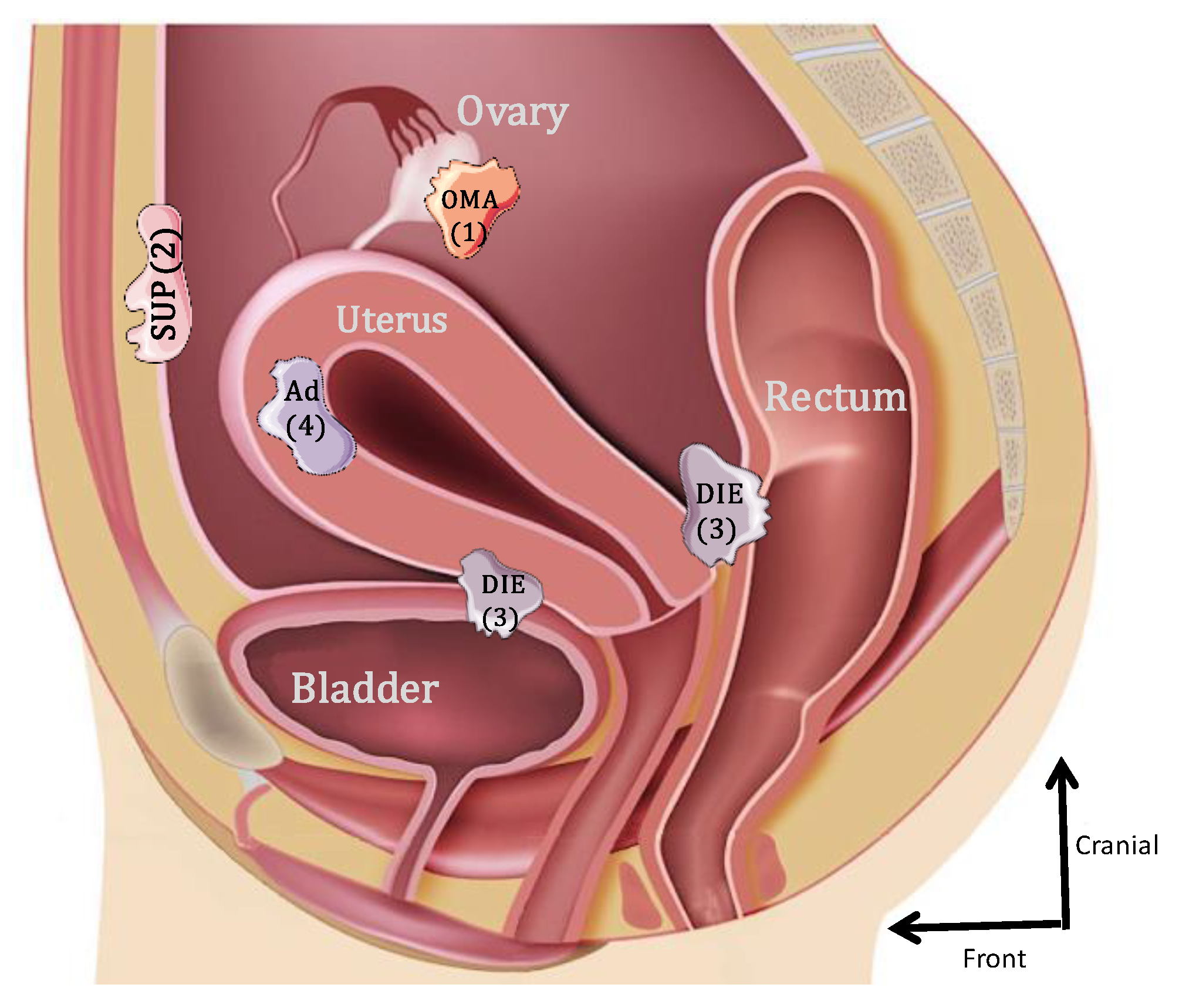 OVARIÁLNÍ
PERITONEÁLNÍ
HLUBOKÁ ENDOMETRIÓZA (DIE)
VNITŘNÍ = ADENOMYÓZA
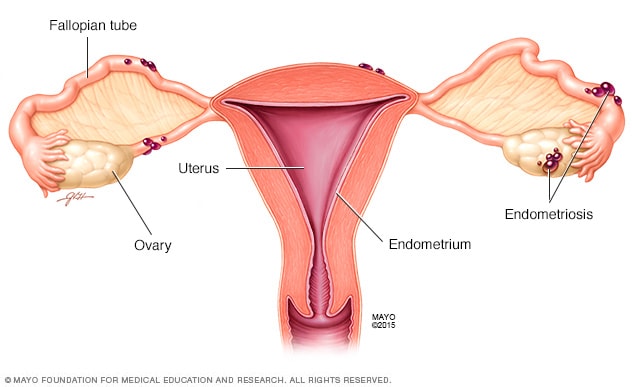 Zdroj: https://www.institutendometriose.com/en/endometriosis/types-of-endometriosis/
Ovariální endometrióza
Cystické léze = ovariální endometriomy
Endometriom = čokoládová cysta = Sampsonova cysta
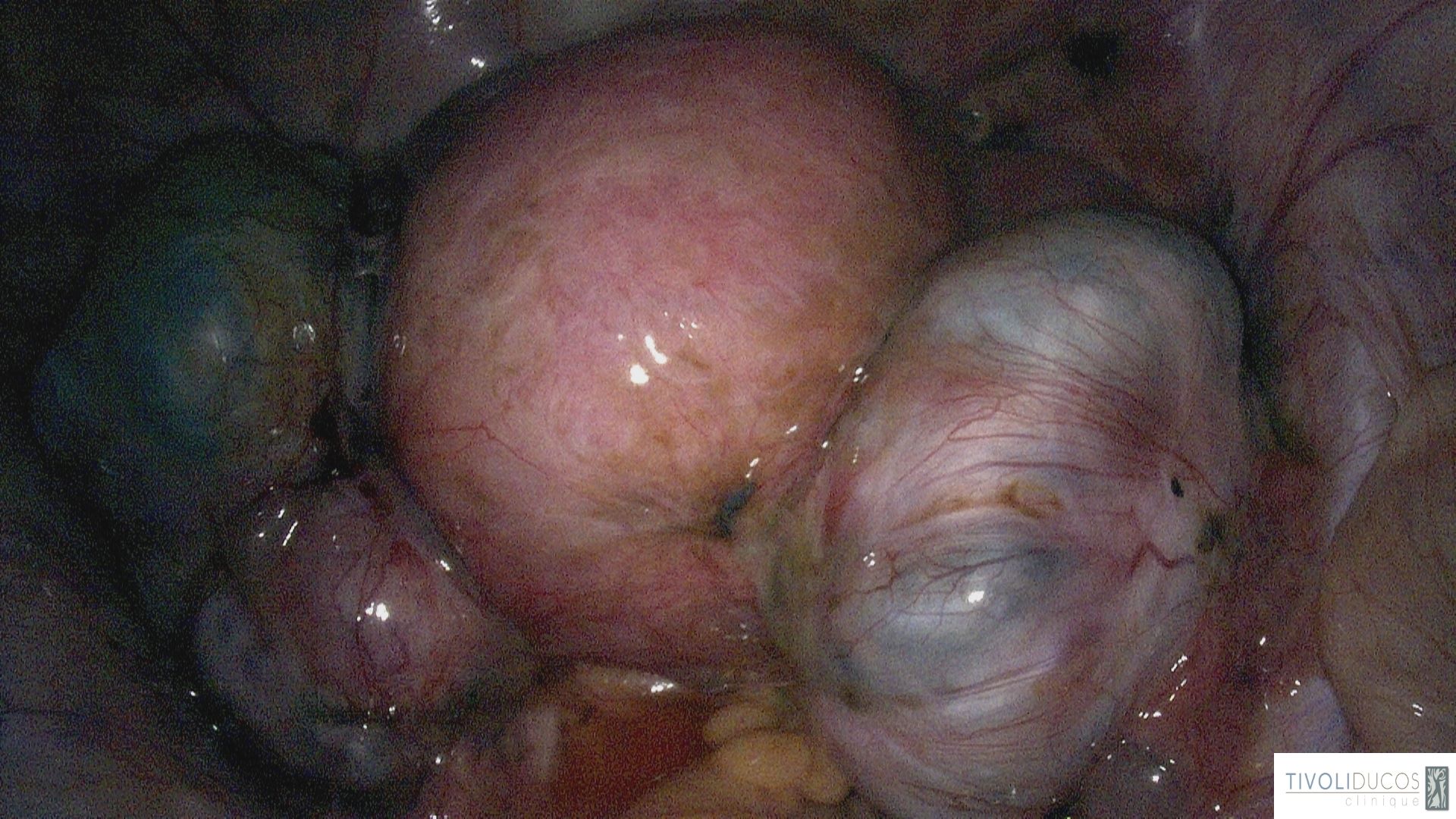 Ovariální endometrióza
Zdroj: https://www.institutendometriose.com/en/endometriosis/types-of-endometriosis/
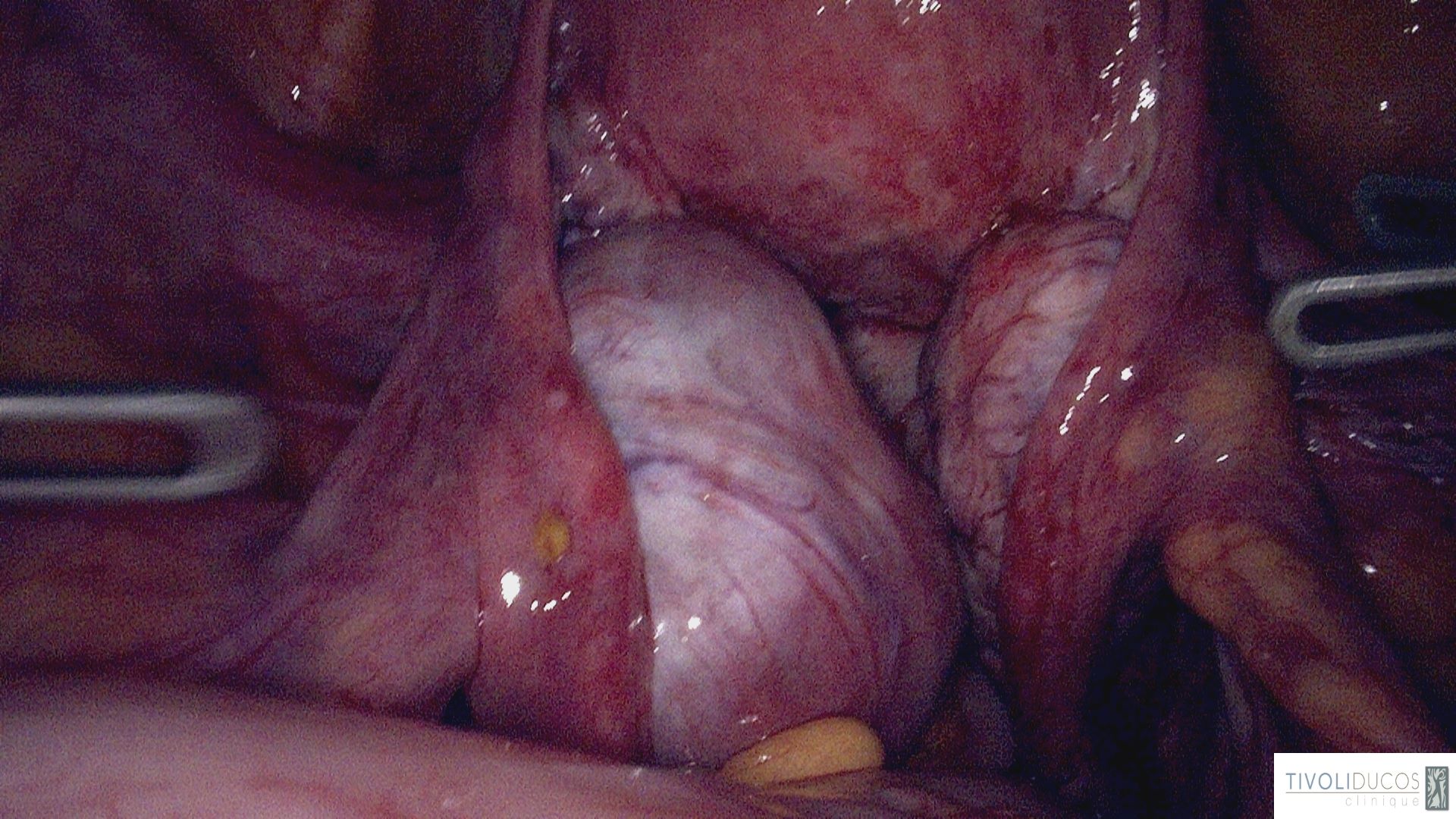 Ovariální endometrióza
Zdroj: https://www.institutendometriose.com/en/endometriosis/types-of-endometriosis/
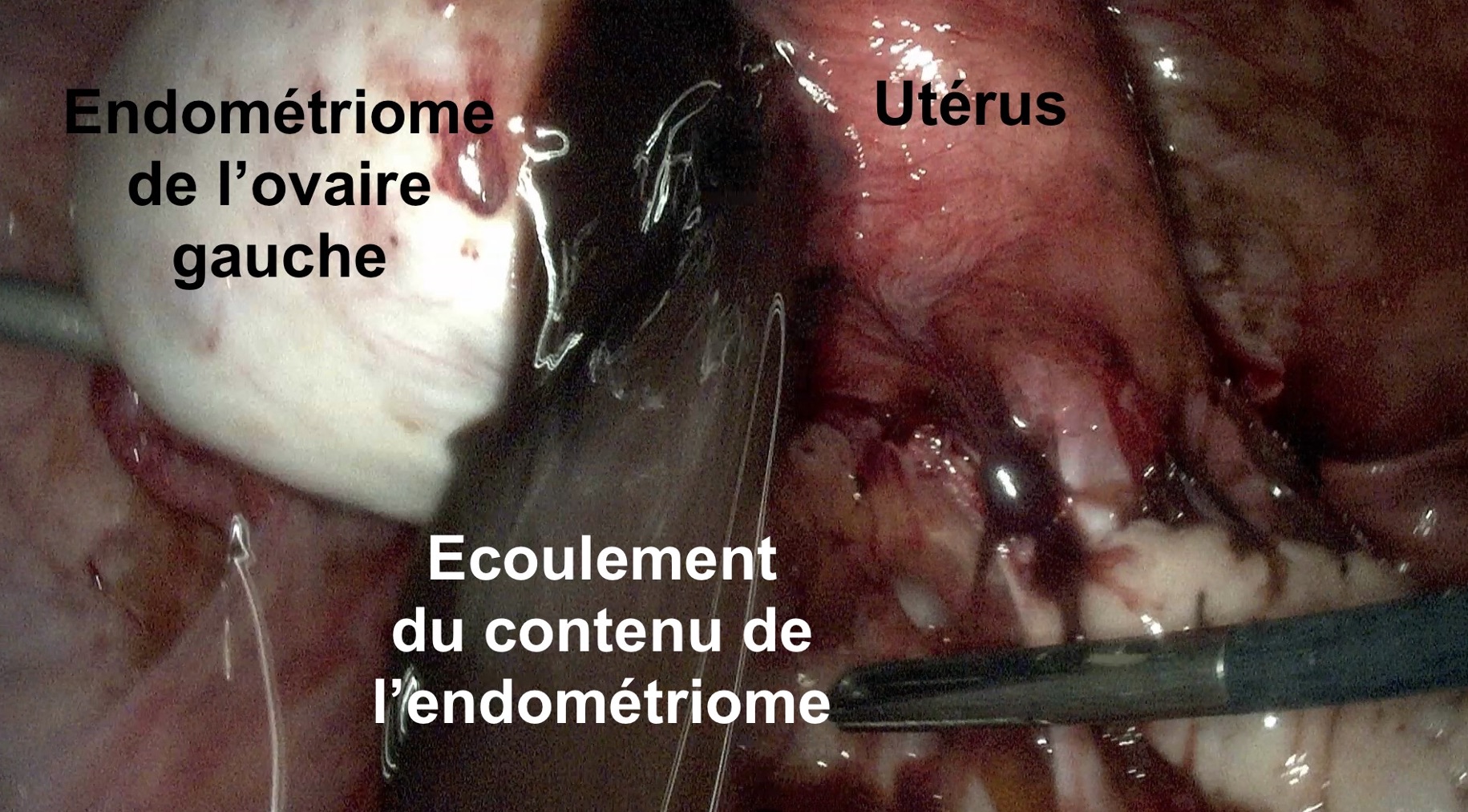 [Speaker Notes: Hnědá tekutina na obrázku = obsah „čokoládové“ cysty - endometriomu]
Lokalizace endometriózy
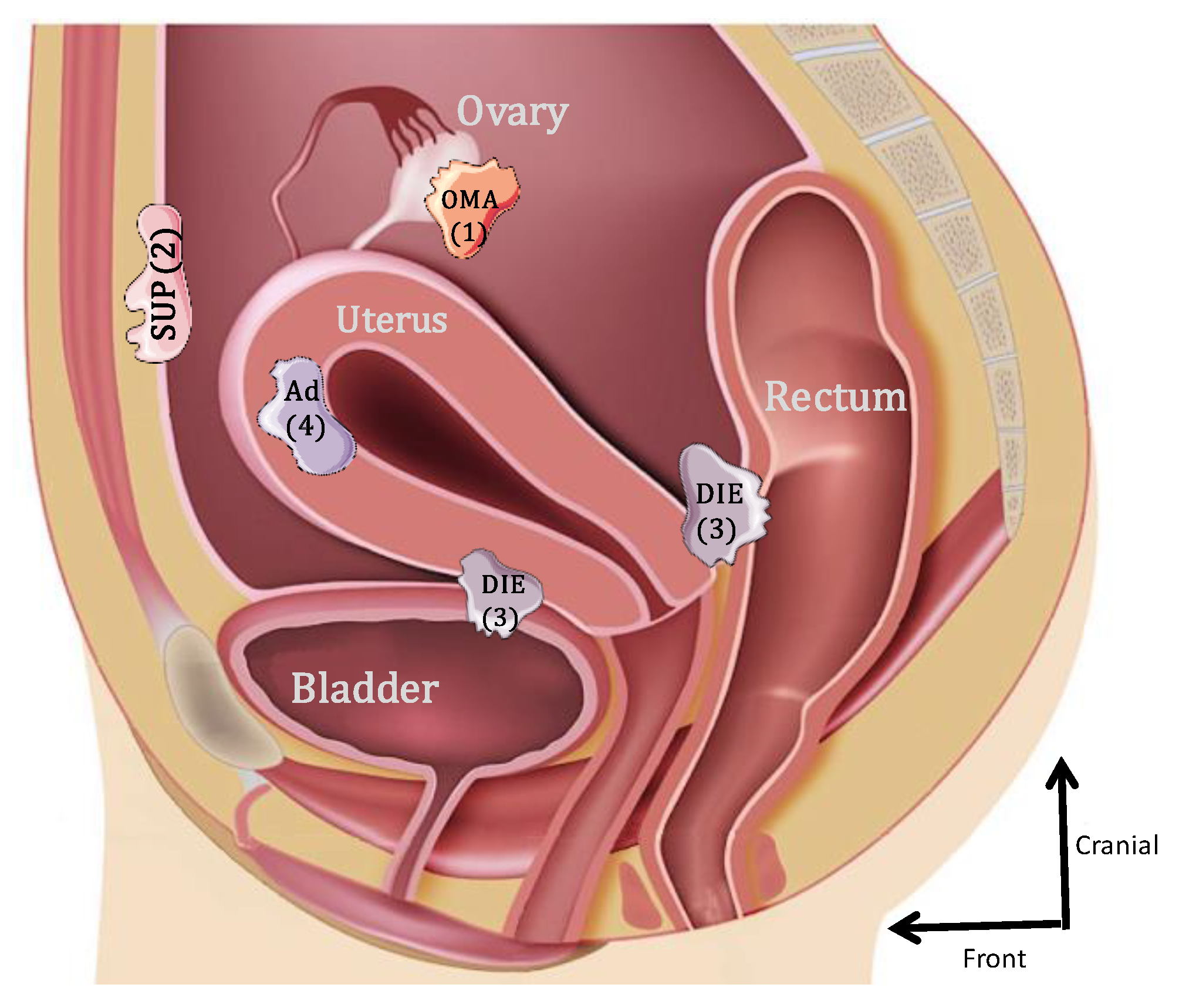 OVARIÁLNÍ
PERITONEÁLNÍ
HLUBOKÁ ENDOMETRIÓZA (DIE)
VNITŘNÍ = ADENOMYÓZA
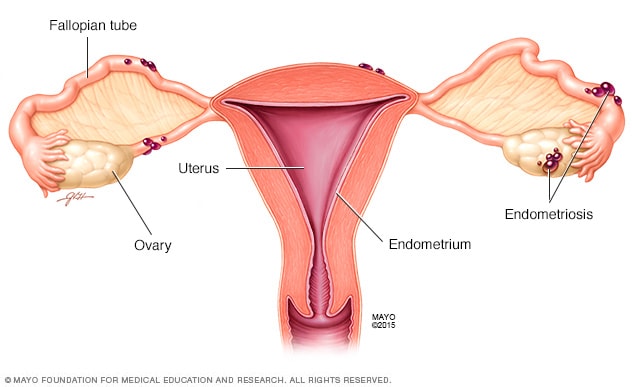 Peritoneální endometrióza
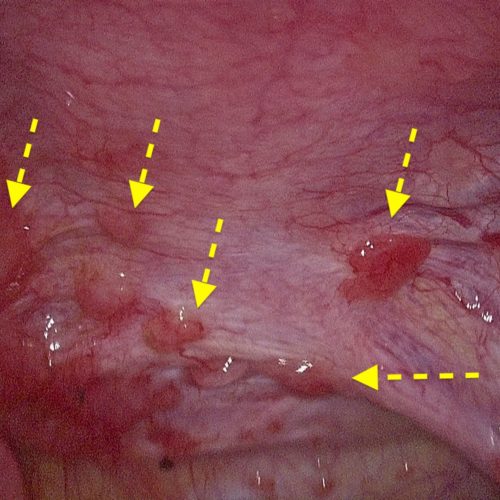 Aktivní ložiska = červená (hemoragická) + zánětlivá reakce v okolí
Zdroj: https://www.institutendometriose.com/en/endometriosis/types-of-endometriosis/
[Speaker Notes: Video – laparoskopie - https://www.youtube.com/watch?v=BRUHS71eAYs&ab_channel=HoraceRoman]
Zdroj: https://www.institutendometriose.com/en/endometriosis/types-of-endometriosis/
Peritoneální endometrióza
Starší ložiska = hnědá (I)/ černé mikrocysty (II)
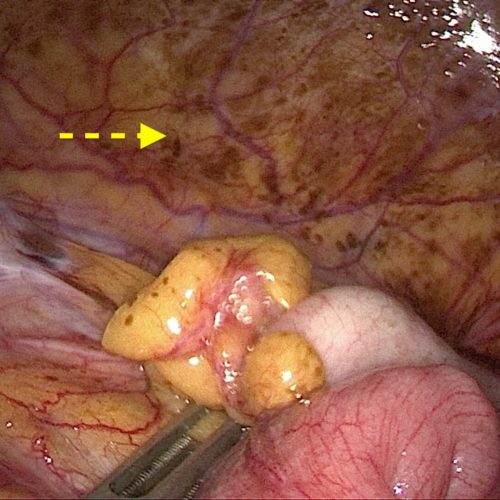 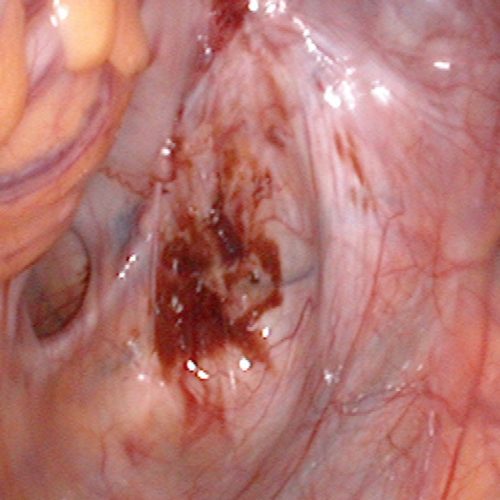 Peritoneální endometrióza
Zdroj: https://www.institutendometriose.com/en/endometriosis/types-of-endometriosis/
Starší ložiska = hnědá (I)/ černé mikrocysty (II)
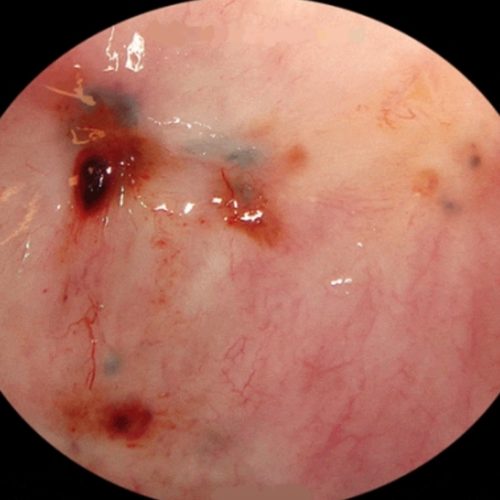 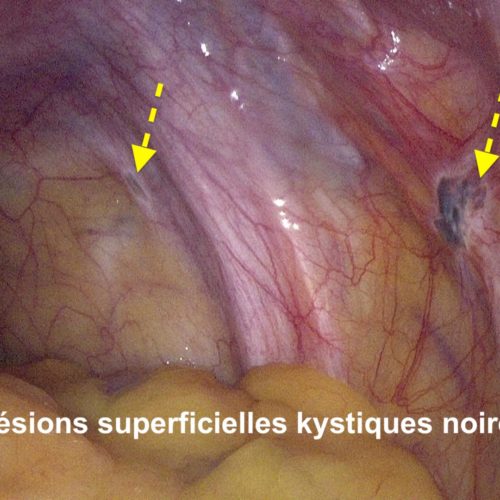 Zdroj: https://www.institutendometriose.com/en/endometriosis/types-of-endometriosis/
Peritoneální endometrióza
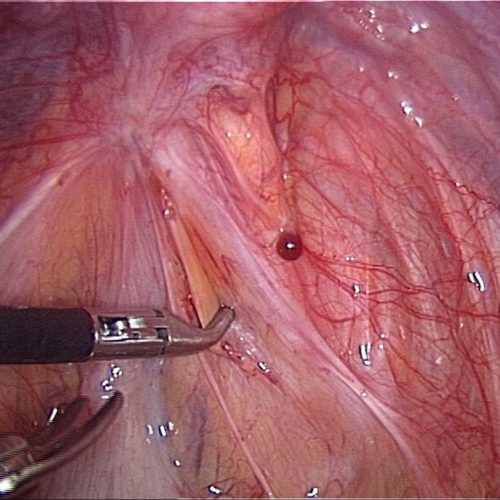 Nejstarší ložiska = bílá (jizevnatá)
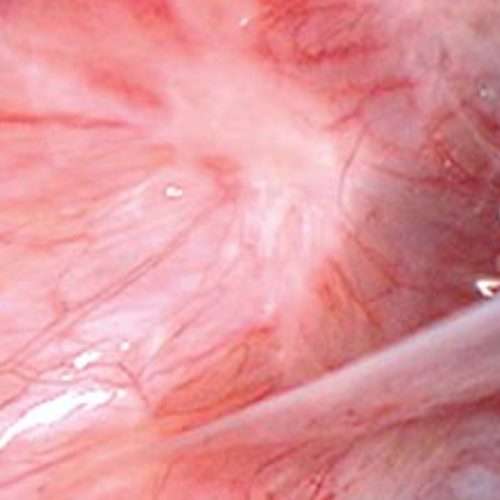 Lokalizace endometriózy
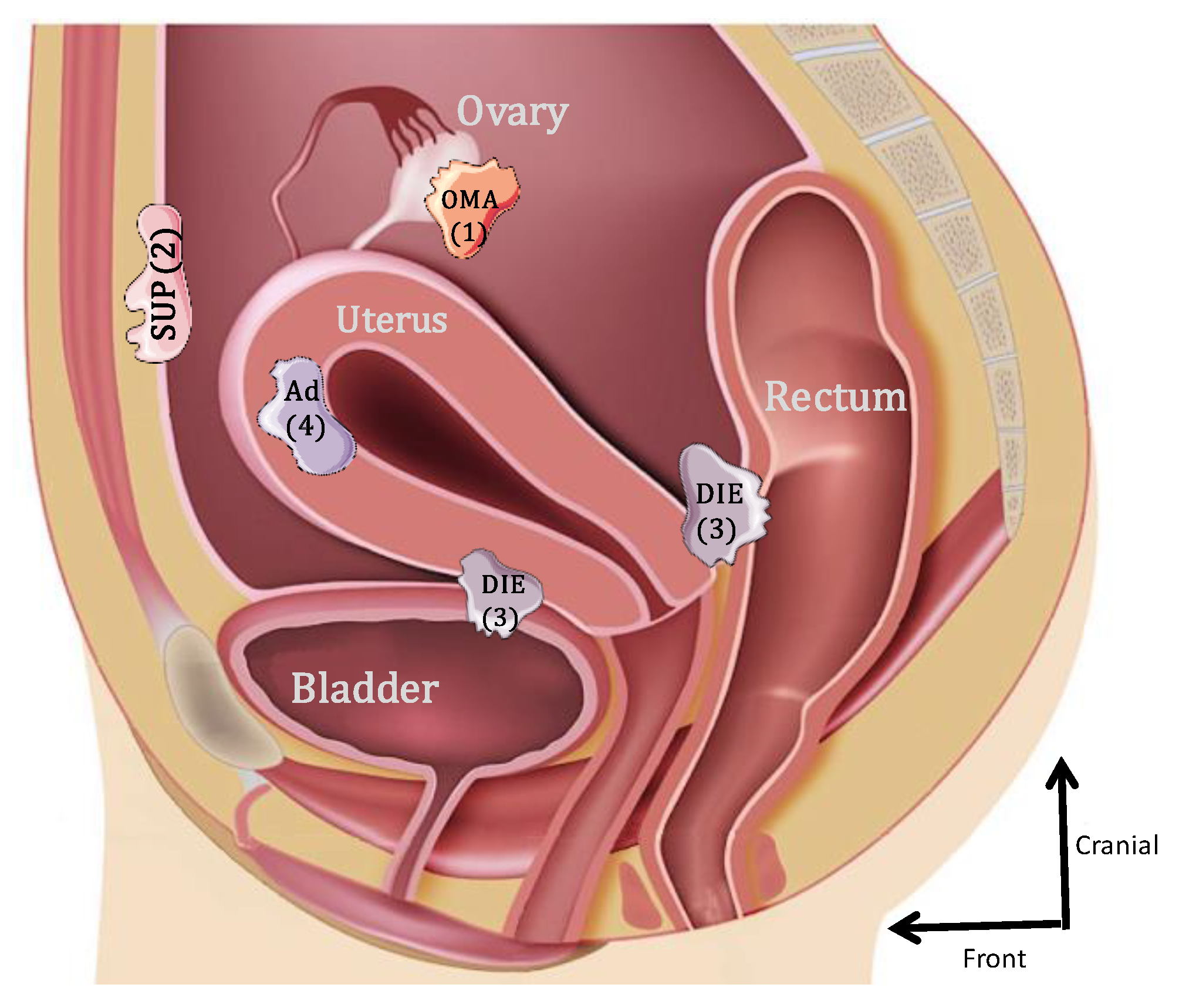 OVARIÁLNÍ
PERITONEÁLNÍ
HLUBOKÁ ENDOMETRIÓZA (DIE)
VNITŘNÍ = ADENOMYÓZA
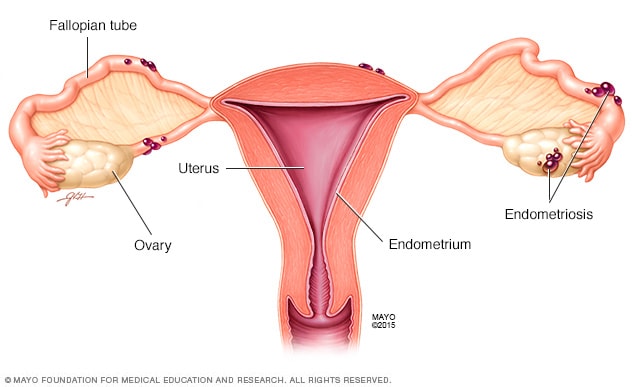 [Speaker Notes: DIE se chovají v podstatě infiltrativně. Tato forma endometriózy má tendeci pronikat do orgánů nejen malé pánve. Navíc tato forma není zcela hormon – dependentní (na hormonech závislá – např. na estrogenu), proto příliš nereaguje na léčbu..]
HLUBOKÁ ENDOMETRIÓZA
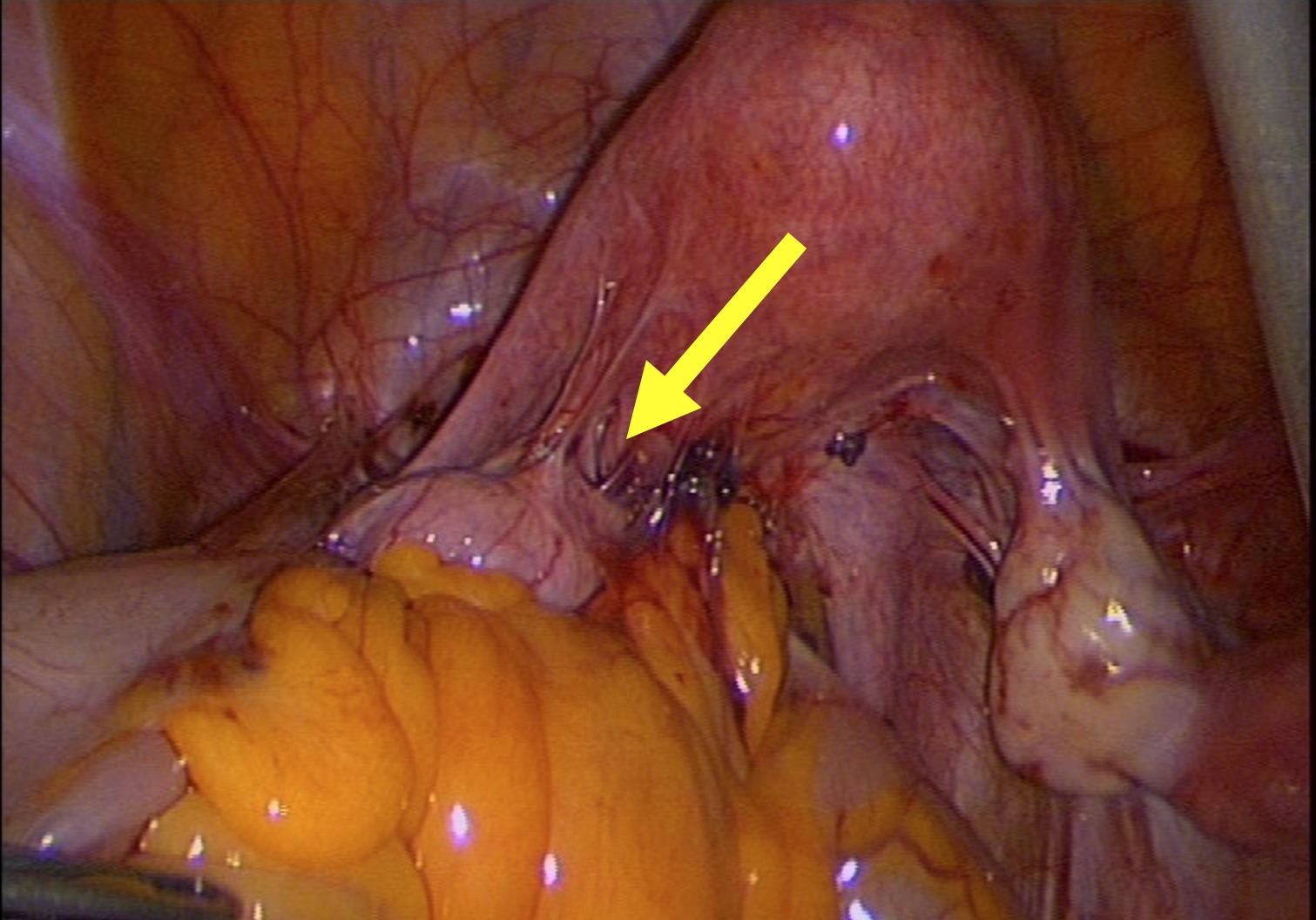 HLUBOKÁ ENDOMETRIÓZA
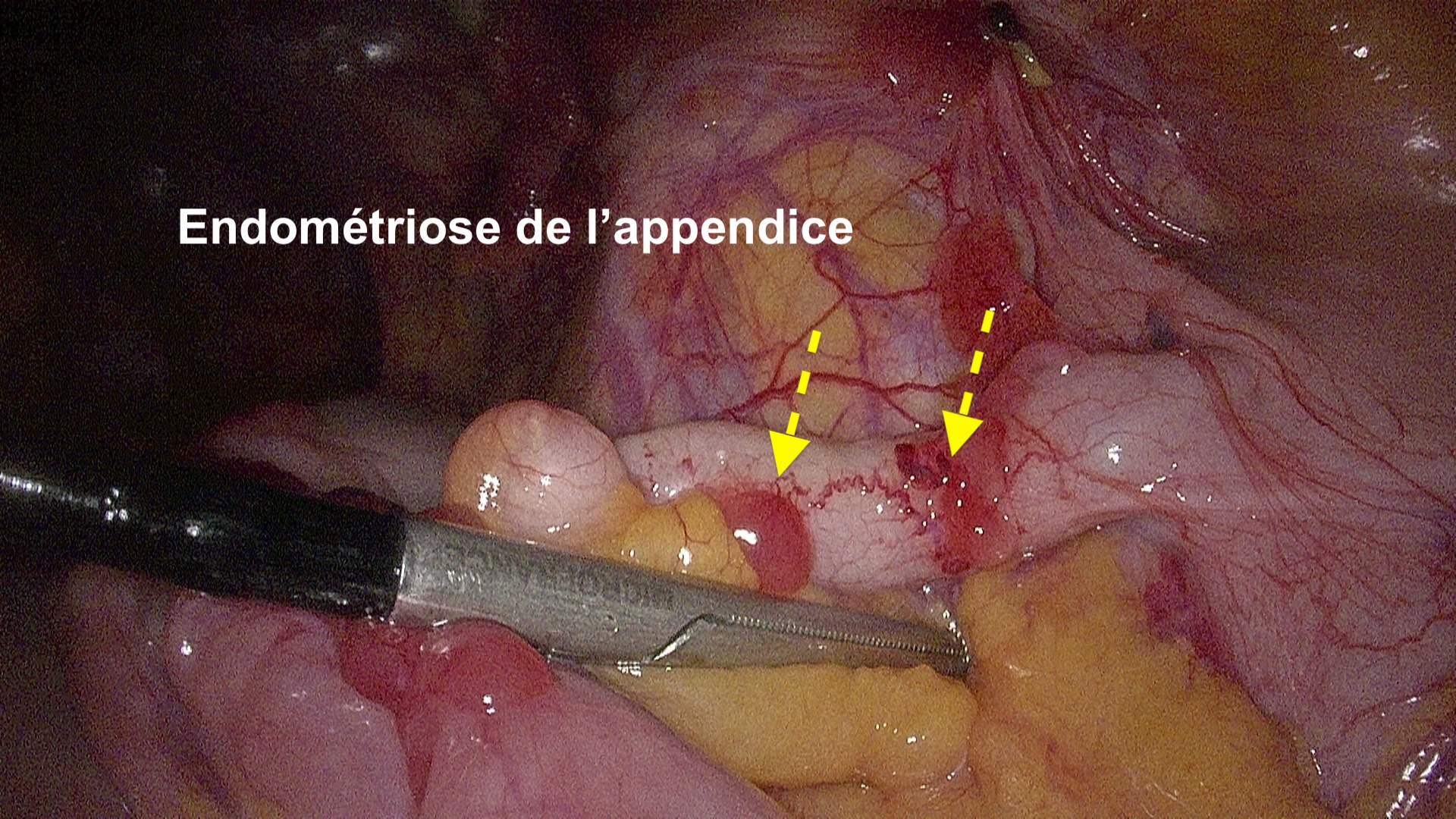 HLUBOKÁ ENDOMETRIÓZA
Zdroj: https://www.researchgate.net/figure/Laparoscopic-view-of-posterior-compartment-deep-infiltrating-endometriosis-DIE_fig1_349989844
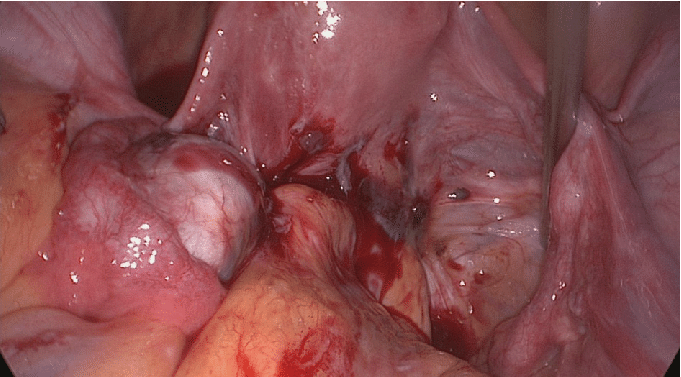 HLUBOKÁ ENDOMETRIÓZA
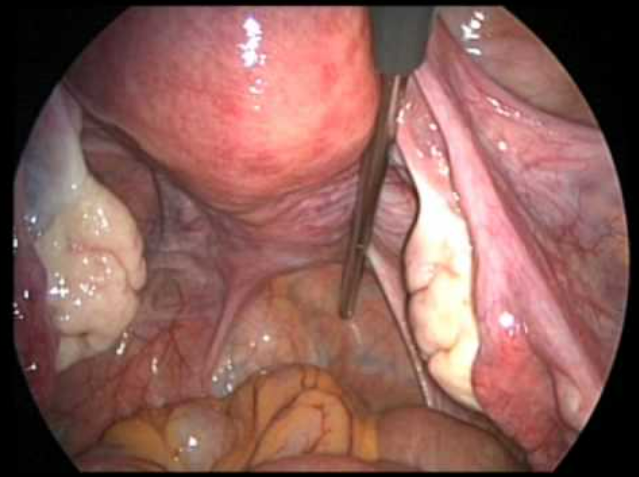 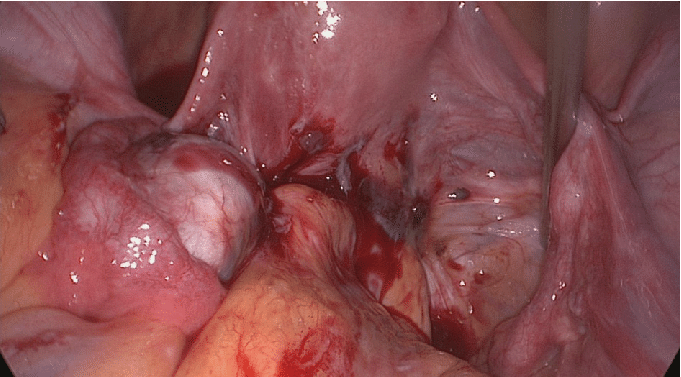 Lokalizace endometriózy
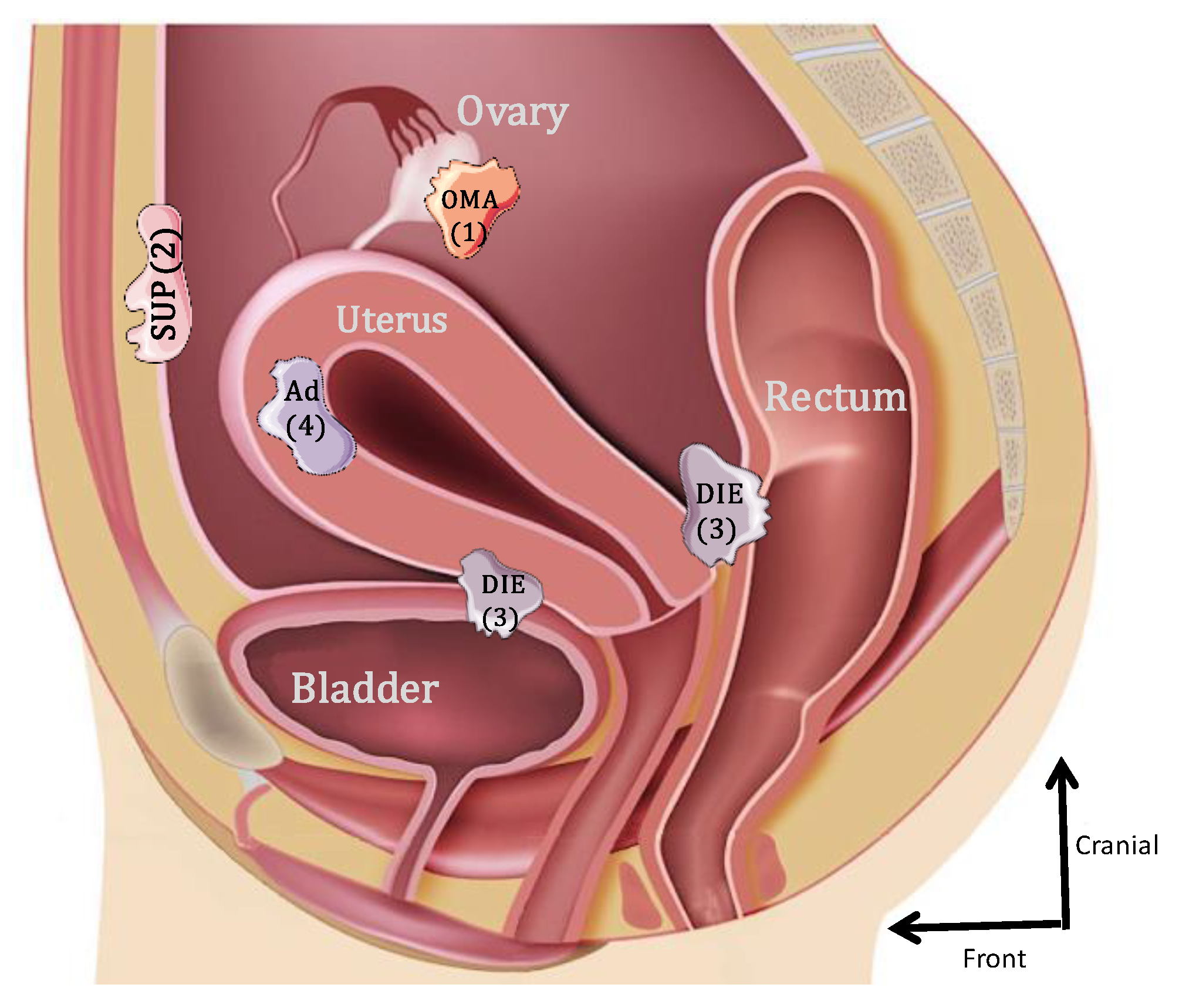 OVARIÁLNÍ
PERITONEÁLNÍ
HLUBOKÁ ENDOMETRIÓZA (DIE)
VNITŘNÍ = ADENOMYÓZA
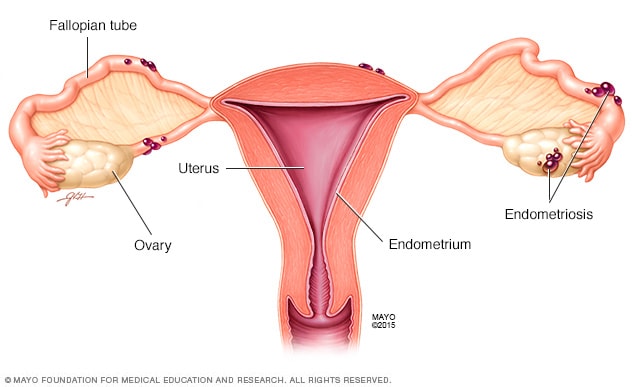 [Speaker Notes: DIE se chovají v podstatě infiltrativně. Tato forma endometriózy má tendeci pronikat do orgánů nejen malé pánve. Navíc tato forma není zcela hormon – dependentní (na hormonech závislá – např. na estrogenu), proto příliš nereaguje na léčbu..]
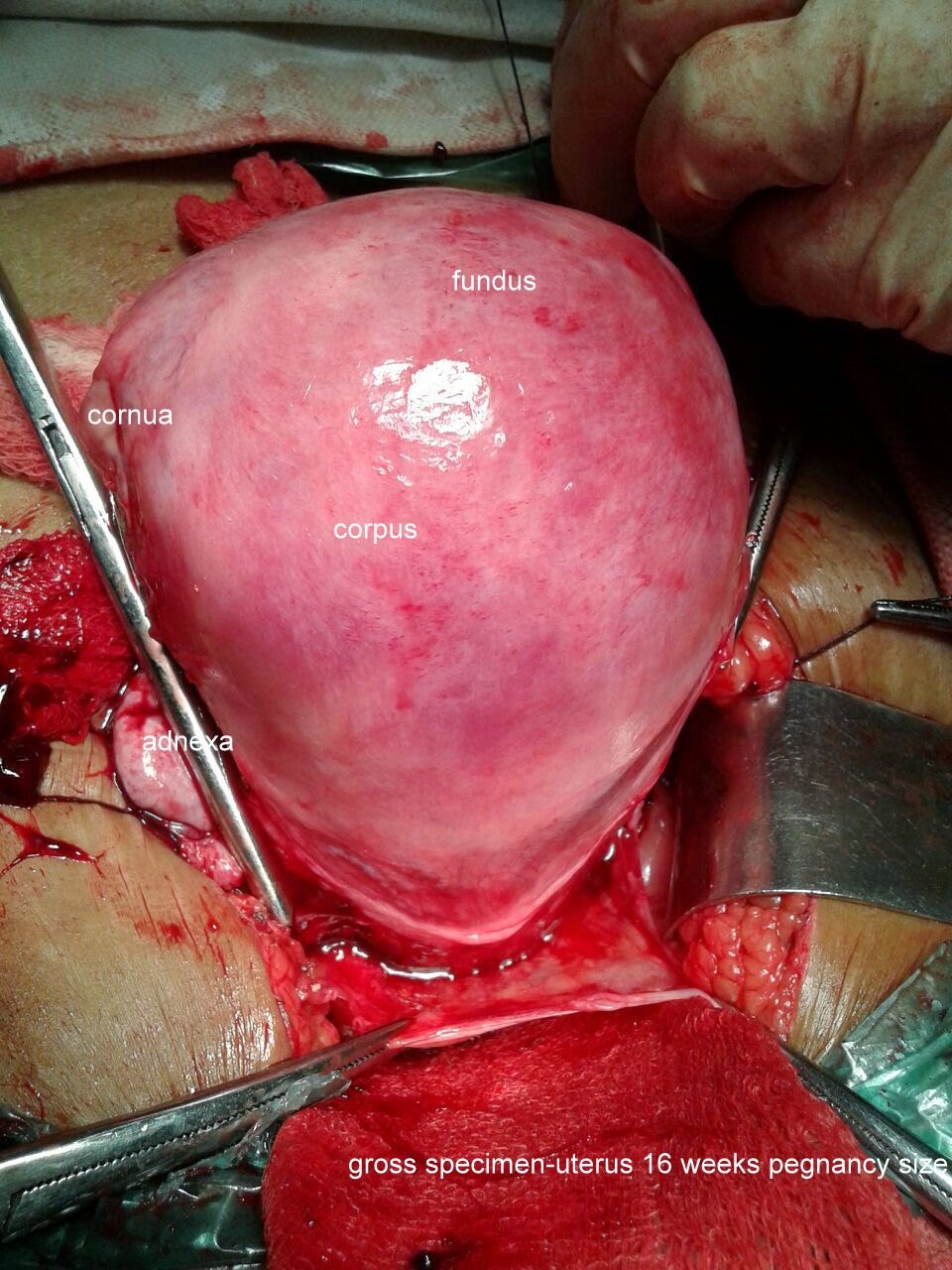 ADENOMYÓZA
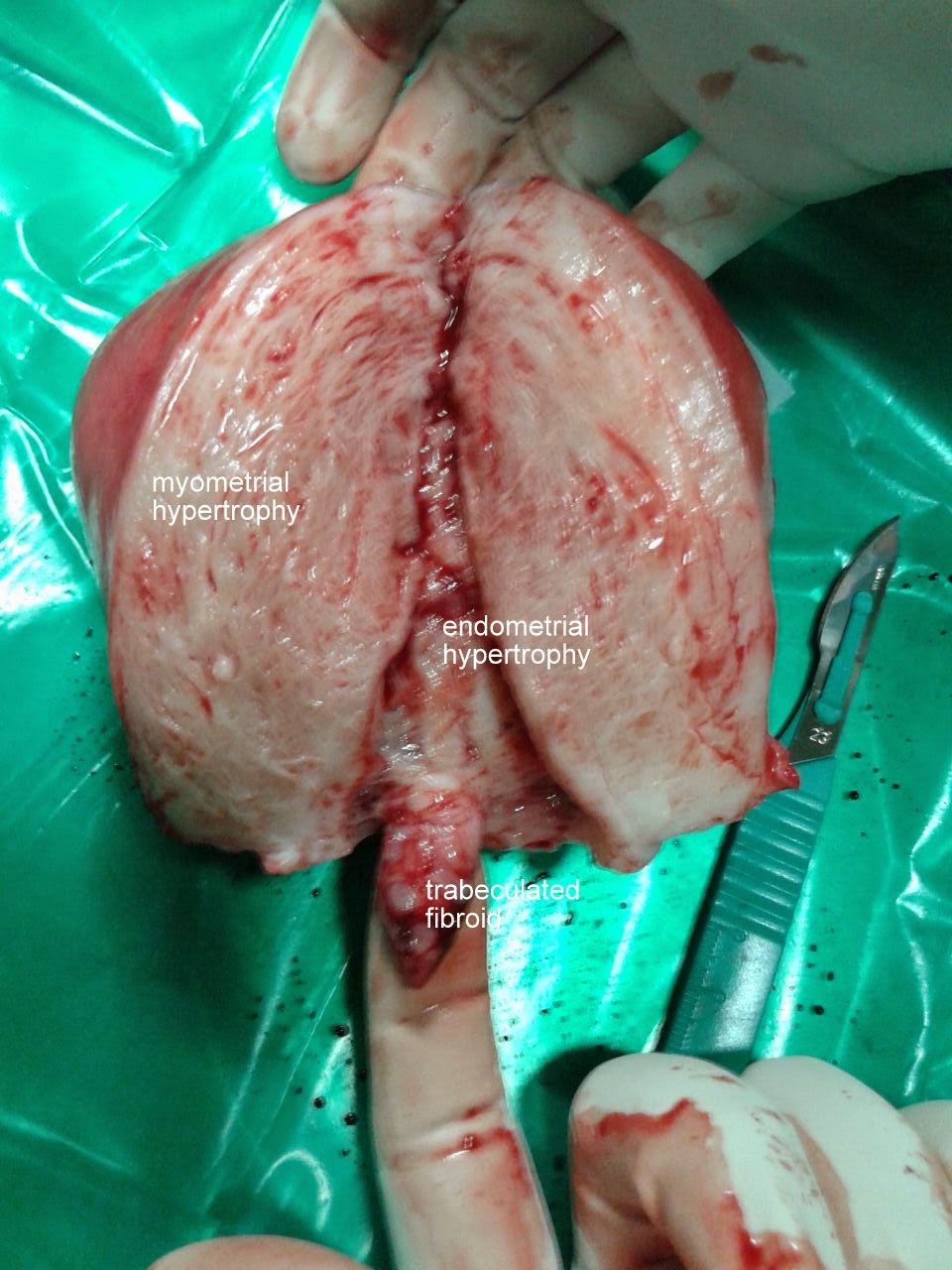 VSDVS
Zdroj: Singhal N, Thakur H, Gupta AS. Exceptionally Large Adenomyosis. JPGO 2015. Volume 2 No. 4, Available from: http://www.jpgo.org/2015/04/exceptionally-large-adenomyosis.html
Jiné dělení dle lokalizace
Endometriosis genitalis
Interna – děloha / vejcovod 
Externa – vaječník / vejcovod / pánevní peritoneum / retrocervikální prostor / děložní hrdlo / sakrouterinní vazy 

Endometriosis extragenitalis
Orgány břišní dutiny – močový měchýř, střevo, vzácně plíce, …
Dělení dle stupně závažnosti
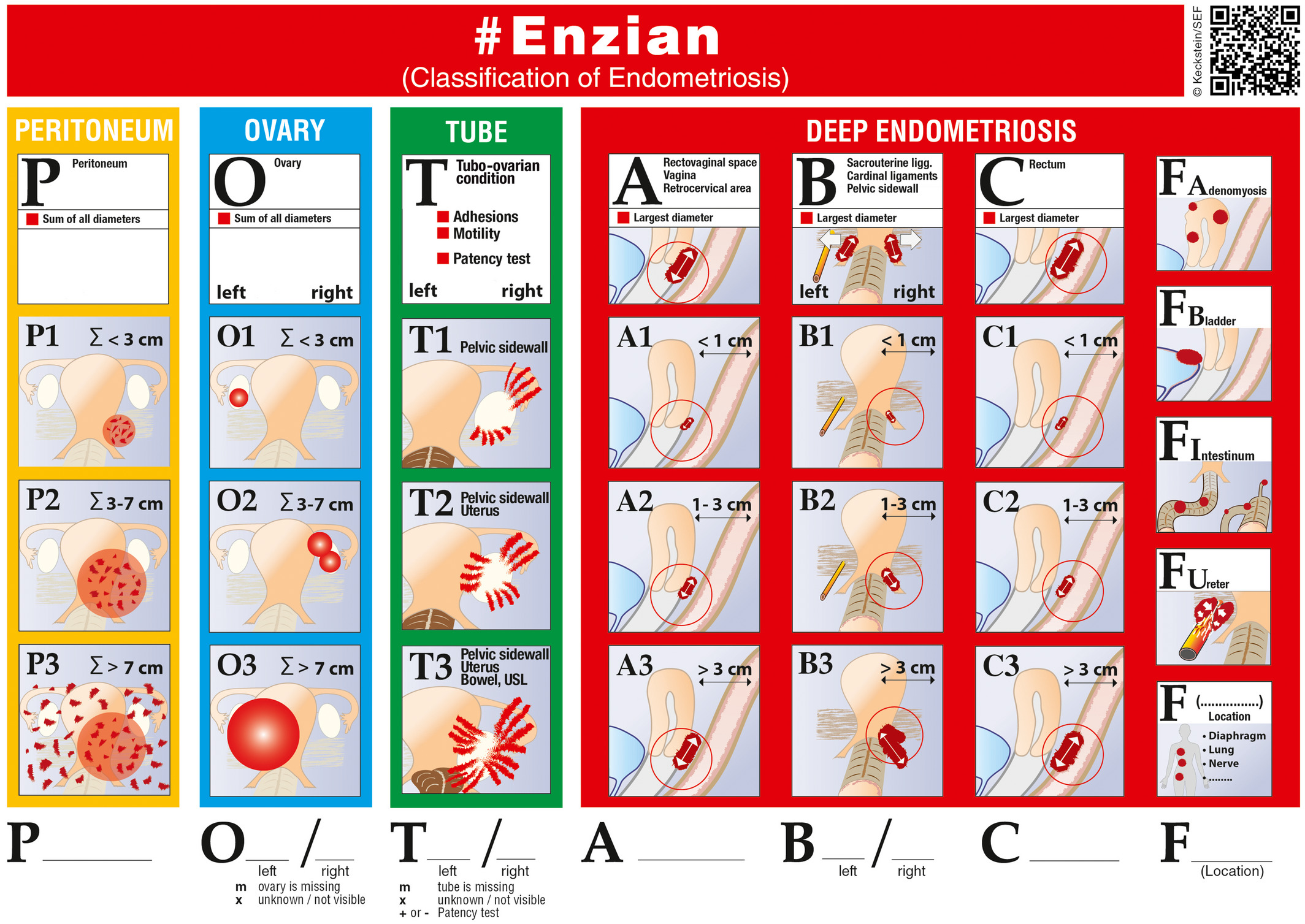 ENZIAN stupnice
Diagnostika
Anamnéza
Cykličnost symptomů, přítomnost u sestry/matky
Gynekologické vyšetření
Palpační – zvětšená + bolestivá děloha (adenomyóza) / palpační bolest v zadní klenbě poševní / retroverze dělohy (při fixaci) / palpačně zvětšená ovaria
UZ 
Ovariální cysty, hodnocení DIE (hluboké infiltrující endometriózy)
Ca-125 – bývá ↑ (+ koreluje se stupněm nemoci)
Laparoskopie + biopsie -> histologické vyšetření
Potvrzení diagnózy!
Hysteroskopie
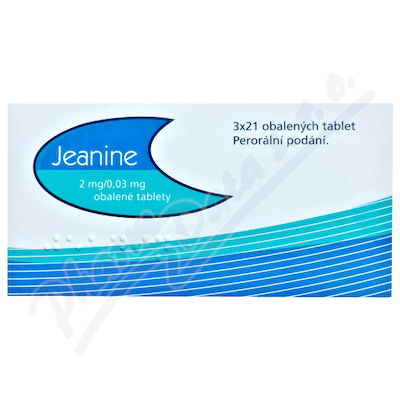 Terapie
Medikamentózní léčba
COC
Progestiny
GnRH analoga či antagonisté
Add – back terapie
Protizánětlivá a imunomodulační terapie
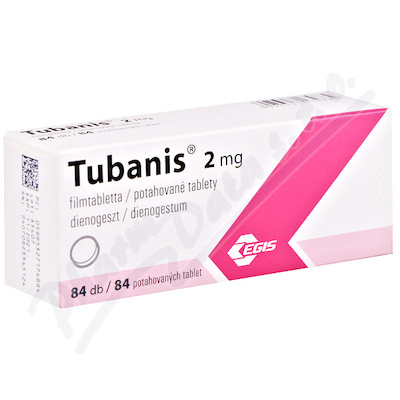 Chirurgická léčba
Konzervativní chirurgie – excize ložisek, elektrokoagulace ložisek, rozrušení srůstů, exstirpace ovariálních cyst – většinou laparoskopicky
Radikální chirurgie – AHY, adnexektomie bilateralis

Kombinovaná hormonální + chirurgická léčba
Hormonální léčba před operací – zmenšení ložisek, menší krevní ztráta, ..
Hormonální léčba po operaci – odstranění reziduálních ložisek
[Speaker Notes: AHY = abdominální hysterektomie]
Je nějaké prevence?
Primární
před vznikem onemocnění
Sekundární 
U žen s pánevní bolestí + LSK dg. endometriozy -> COC, NSA
Prevence iatrogenního vzniku – př. správná technika císařského řezu!!
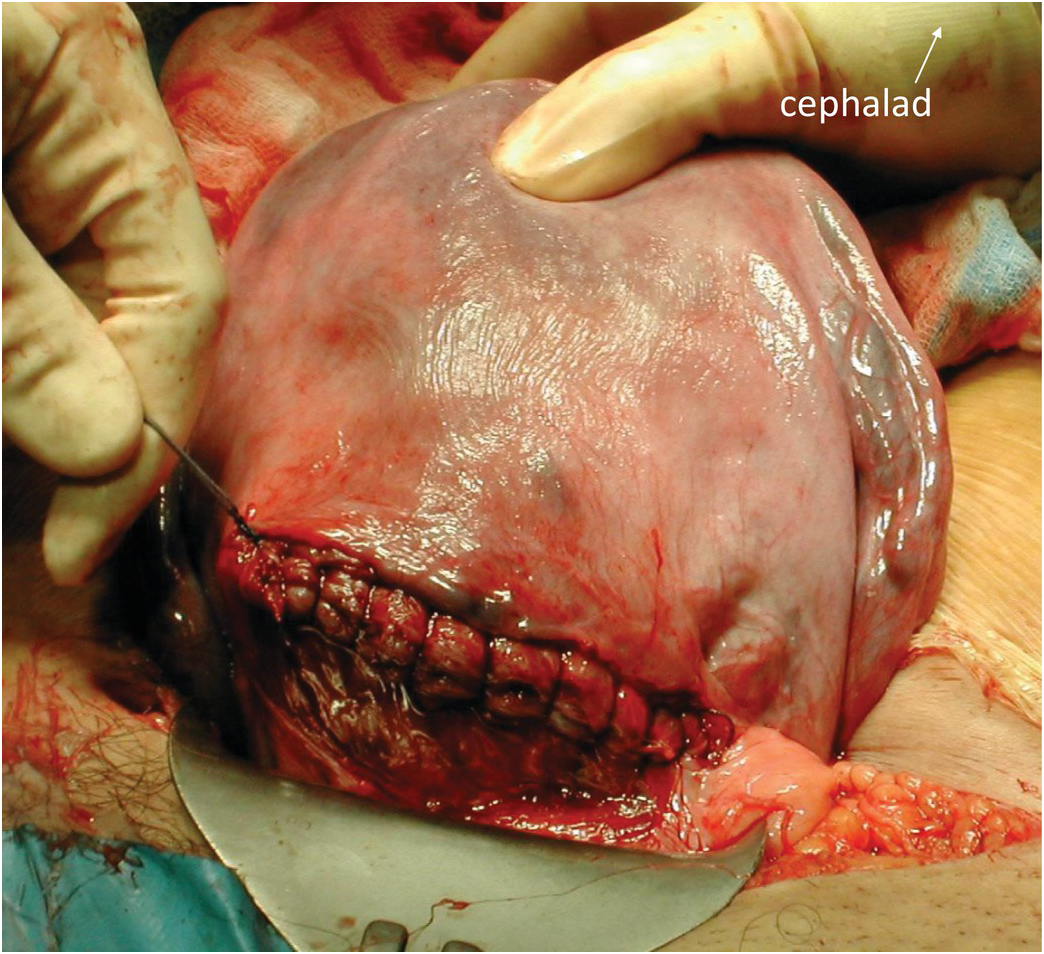 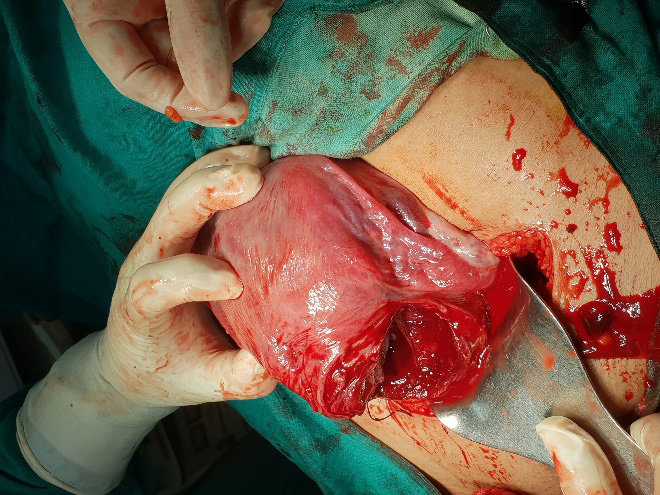 Děkuji za pozornost